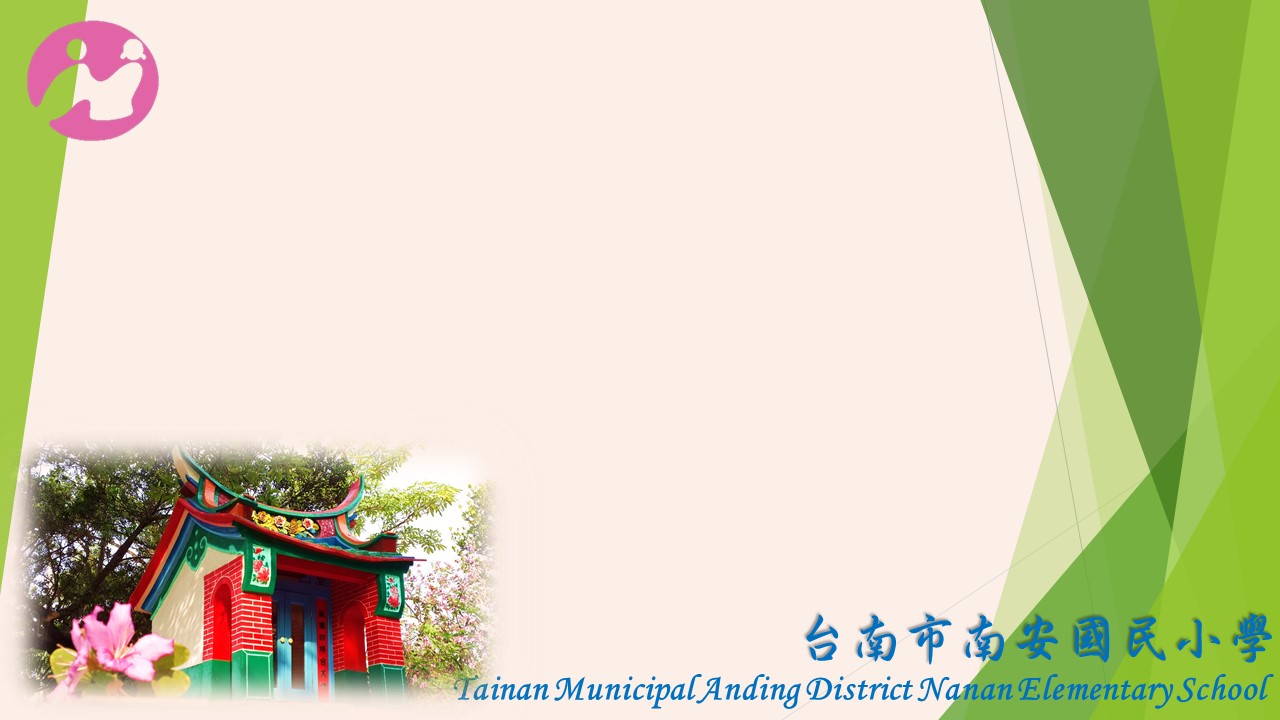 106年快樂行善團
捐贈春節年菜禮盒
  

         106年01月19日
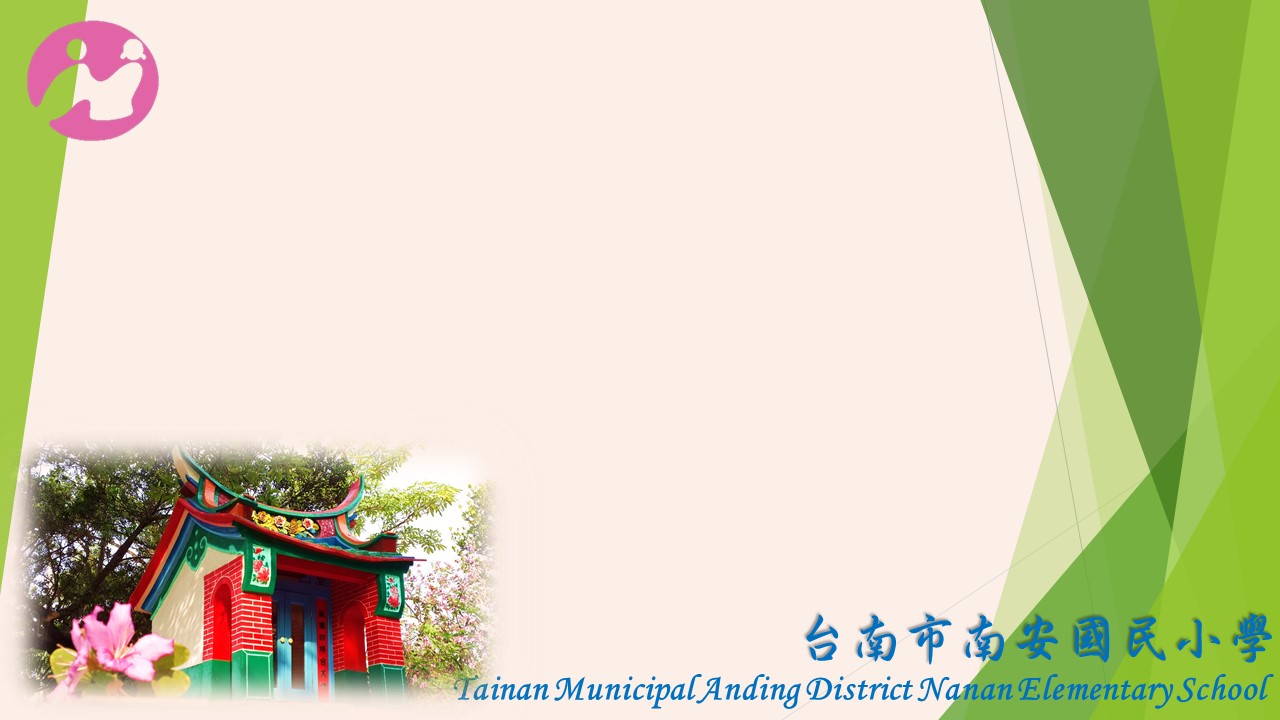 106年快樂行善團
王永源、陳善弘、尤麗華
陳玟伶、張嘉芸、蘇茗璇
侯永賜
德峰行糧食有限公司6份
李懋良、施州隆、林政憲、林宗佑黃鳳雀、陳維彞、王慧盈、陳玉專王江瑞、汪美鳳、李聰杰、李星妍王德麟、李正傳、曾光男、黃夜合曾俊傑、林紘臆、王敬堯
                李英宏、蘇文良
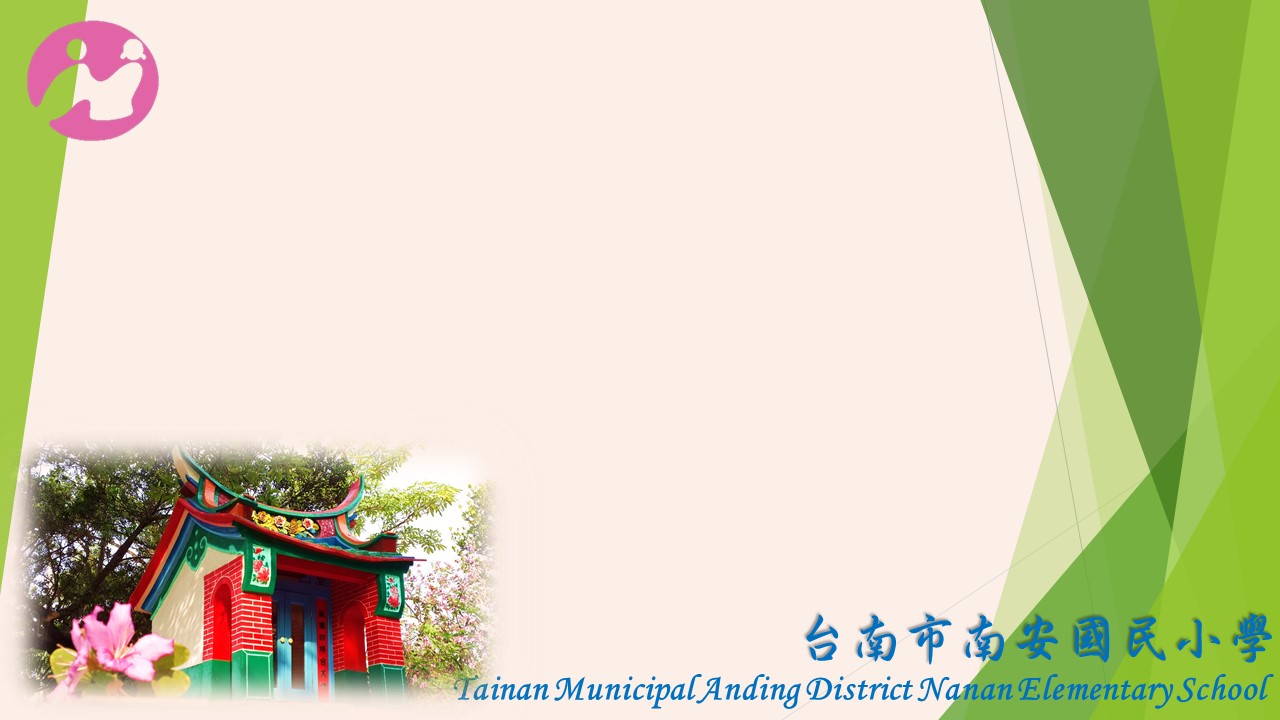 106年快樂行善團
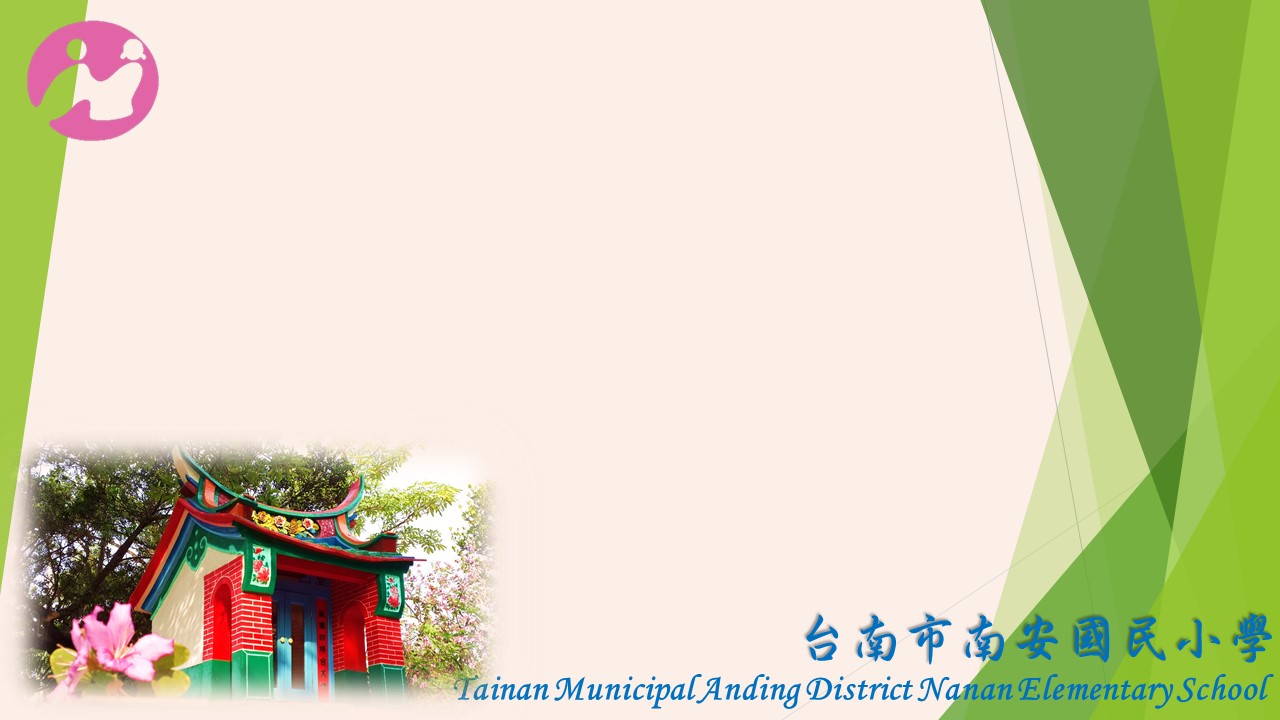 106年快樂行善團
我們誠心感謝您
南安有您         真好！